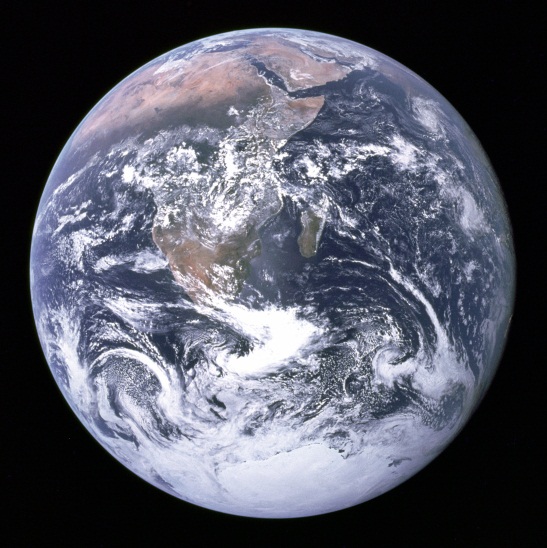 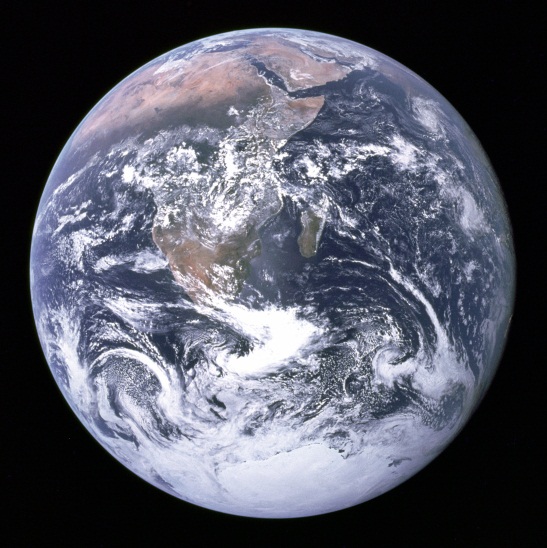 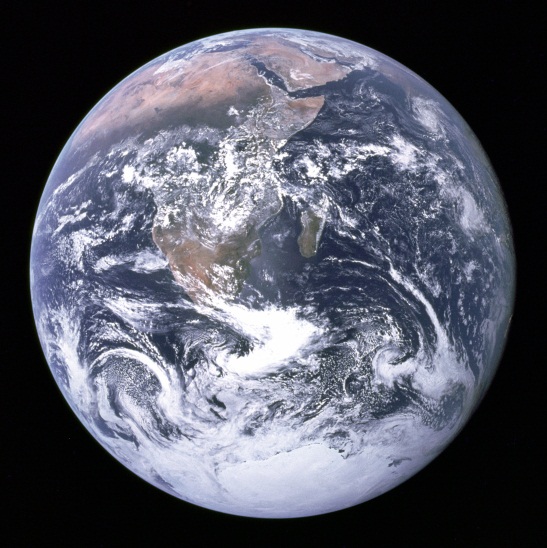 What falling looks like…